Drought Risk Assessment
August 2023 Update



Dan Mantena
Resource Adequacy

8/25/23
Drought Conditions (August 2011 vs. August 2023)
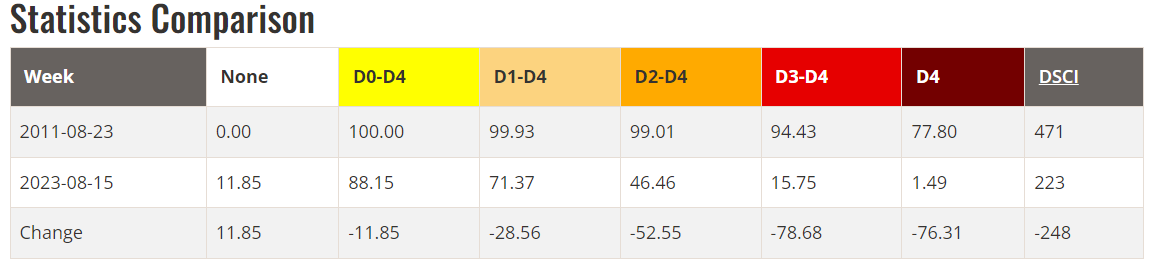 https://droughtmonitor.unl.edu/Maps/CompareTwoWeeks.aspx
2
Drought Conditions (August 2022 vs. August 2023)
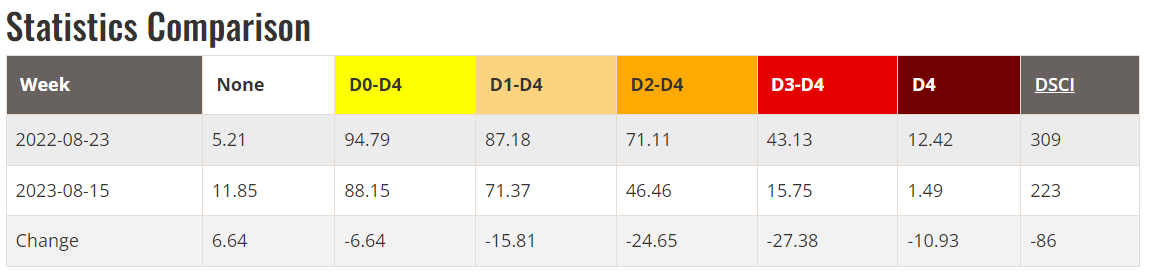 https://droughtmonitor.unl.edu/Maps/CompareTwoWeeks.aspx
3
August 2023 update of the drought model
https://www.ercot.com/gridinfo/resource
4
Comparing recent drought risk updates
August 2022
August 2023
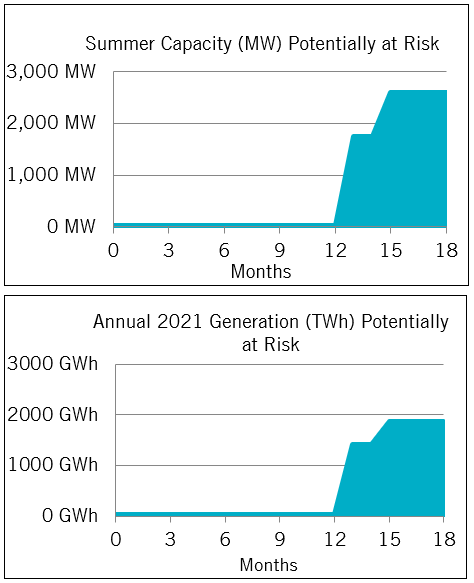 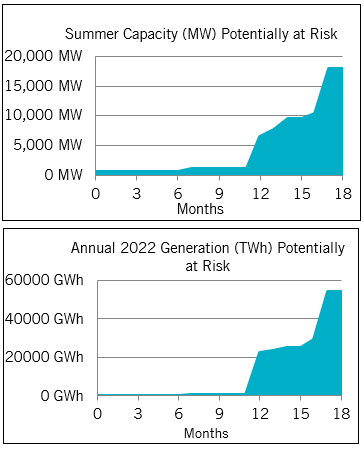 5
Water levels at monitored reservoirs and groundwater aquifers as of August 1 2023
6
Percentage of State under Drought Conditions from U.S. Drought Monitor
https://droughtmonitor.unl.edu/About/AbouttheData/DSCI.aspx
7
Drought Risk Monitoring Report Trends
8
Drought Risk Model Updates compared to U.S. Drought Monitor Exceptional Drought Metric
9
Appendix
Additional related documents and public drought risk reports can be found under the Drought Risk section of the ERCOT Resource Adequacy page https://www.ercot.com/gridinfo/resource

For questions/comments: Dmantena@ercot.com
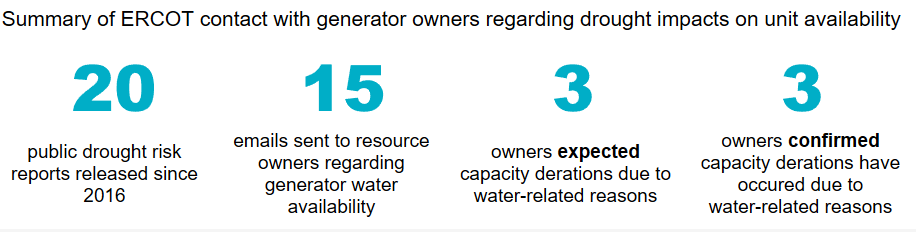 10
Appendix:Modeling of reservoirs under drought conditions
The model use a “Drought Fit” prediction by simulating monthly storage level changes in times of drought. For most reservoirs, the level of the 30th percentile is used to forecast monthly usage.

Short-term Weather forecast introduced into model at the end of 2019
consists of a single qualitative descriptor for the upcoming 3 months based on temperature and precipitation outlooks for the state provided by ERCOT’s meteorologist.
A wet weather forecast reflects the 75% percentile of monthly changes in storage for the upcoming 3 months.
A normal weather forecast reflects the 50% percentile of monthly changes in storage for the upcoming 3 months.
A dry weather forecast reflects the 25% percentile of monthly changes in storage for the upcoming 3 months.

A Dry forecast was used for the fall season in the August 2023 drought risk update.
11